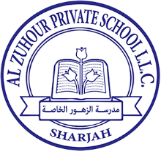 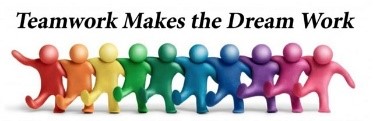 الإثنين : 3-5-2021
لغة عربية
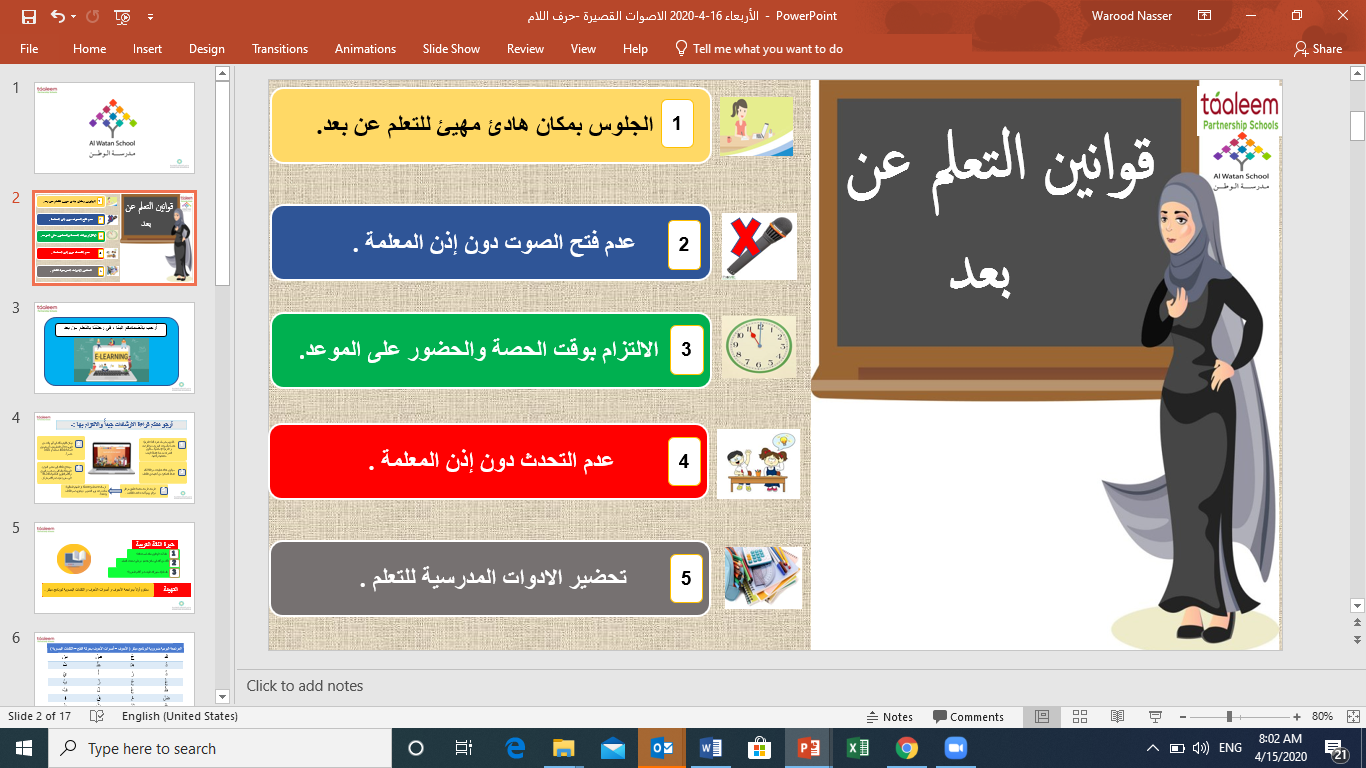 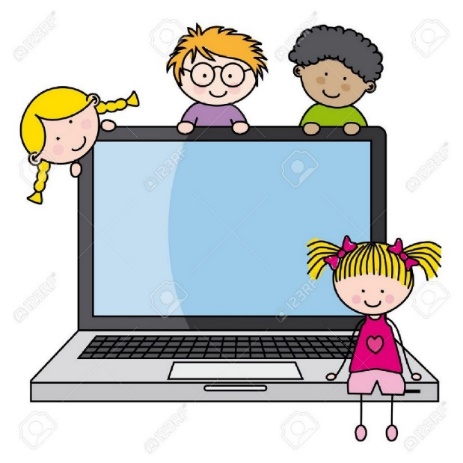 07
04
بطاقة الخروج +ا تقييم ذاتي
التقييم الختامي
03
التقييم المرحلي
العصف الذهني + التفكير الناقد
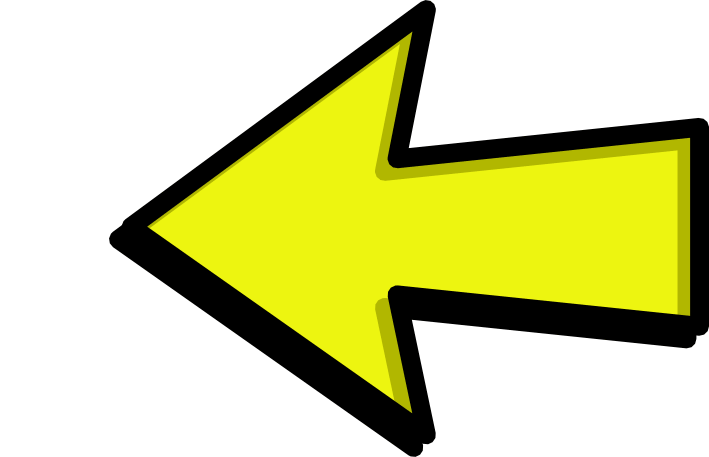 02
05
08
06
سيرا لحصة الدرسية
التقييم البنائي
أهداف الدرس
01
التقييم القبلي
التهيئه الحافزة مناقشة
مهارة الإملاء
تعلم قبلي
أميز بين همزة القطع وهمزة الوصل من حيث الشكل
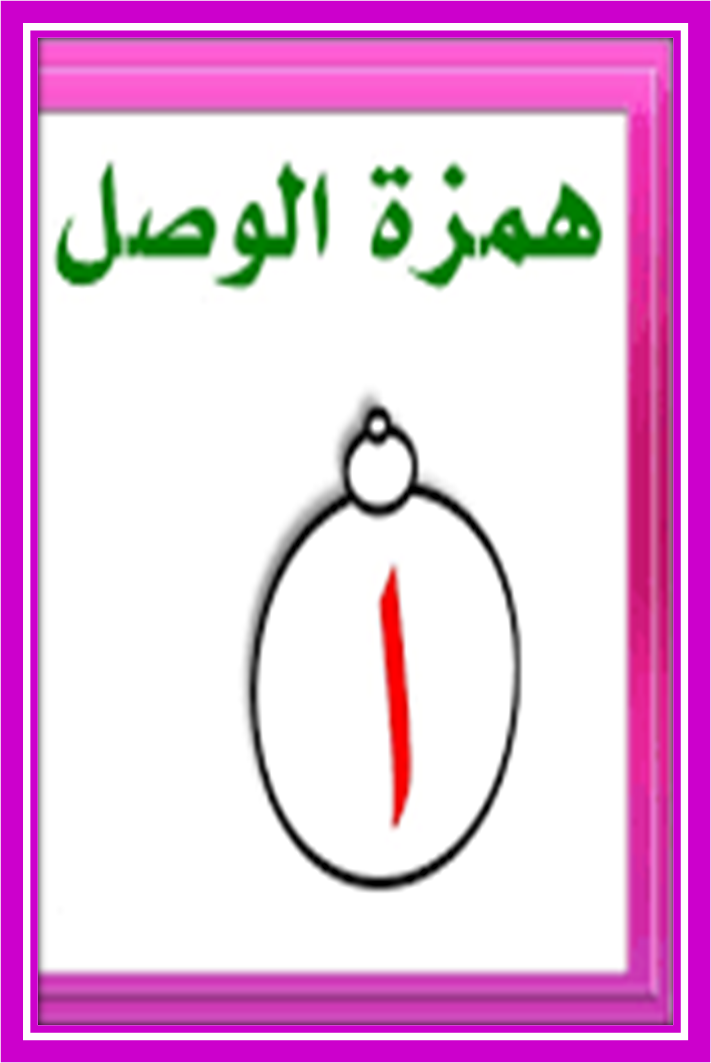 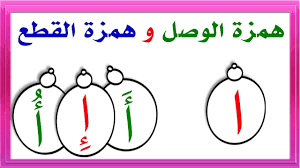 كيف أميز بين همزة القطع وهمزة الوصل في الكتابة ؟
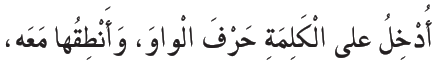 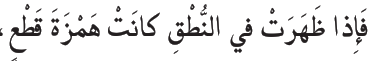 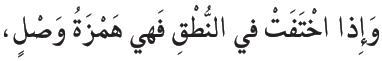 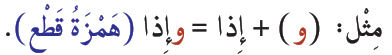 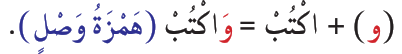 التهيئة
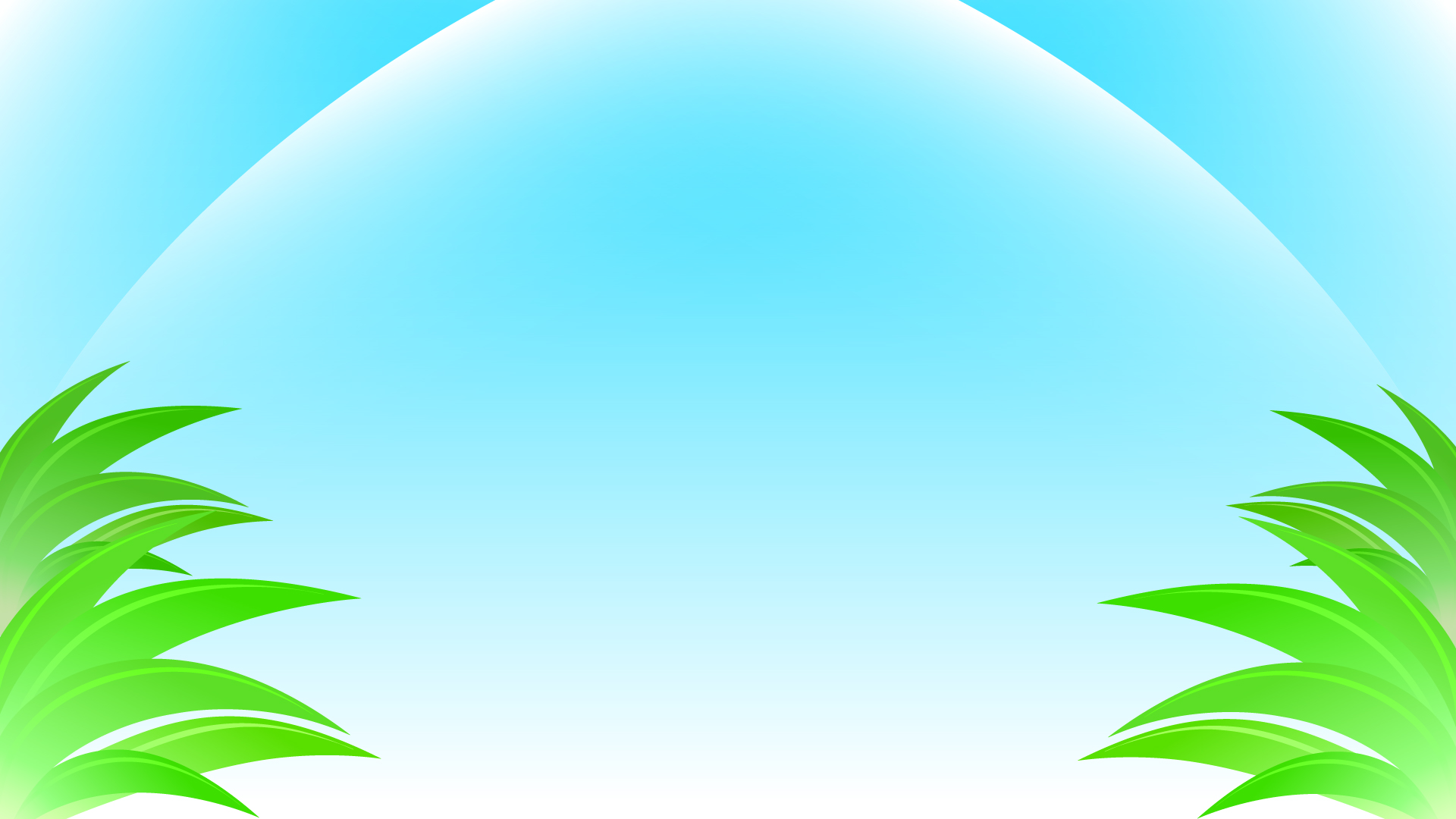 عنوان درسنا لليوم موجود في واحد من الصناديق ابحث عنه:
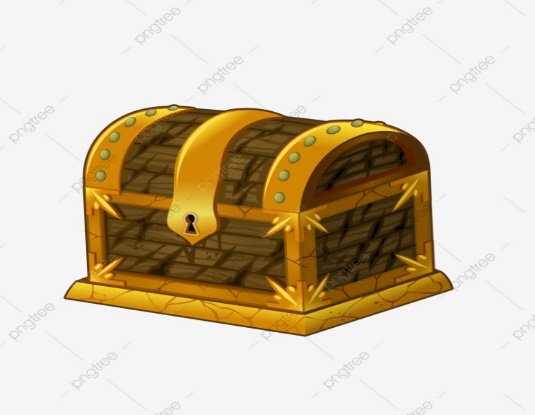 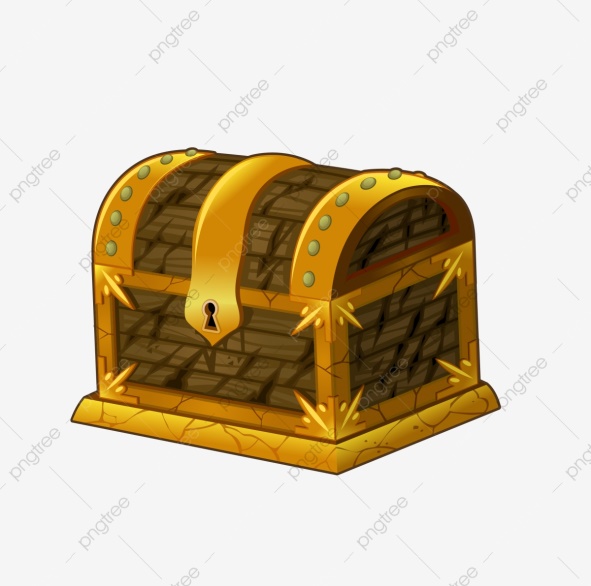 1
عنوان درسنا:
وصل بداية الكلمات بالحروف
2
همزتي الوصل والقطع
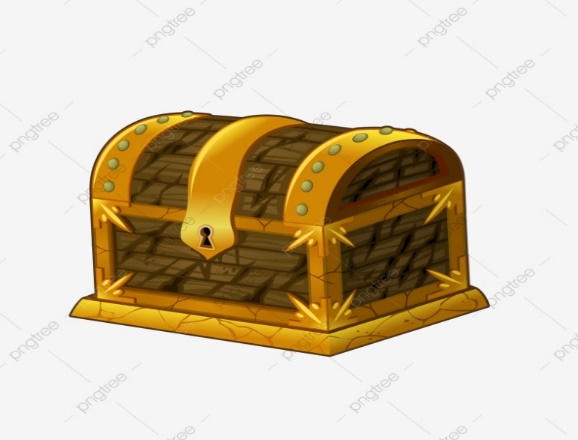 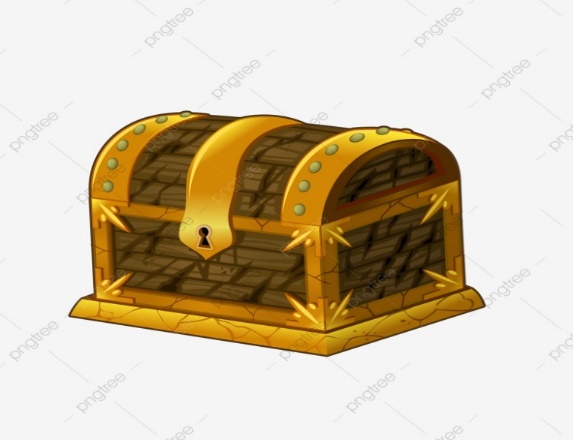 4
3
اللام الشمسية والقمرية
حظاً أوفر في المرات القادمة
وصل بداية الكلمات بالحروف
استراتيجية جدول التعلم   الإجابة شفويا
وصل بداية الكلمات بالحروف
نواتج التعلم
1- أن يكتب المتعلم الكلمات متصلة بحروف
(فـ ، بـ ، كـ ، لـ ) كتابة صحيحة .
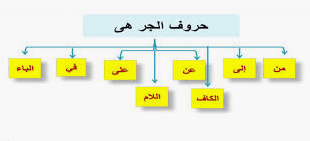 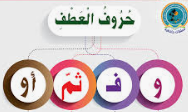 الحروف التي يمكنها أن تتصل ببداية الكلمات هي :
بـ
لـ
كـ
فـ
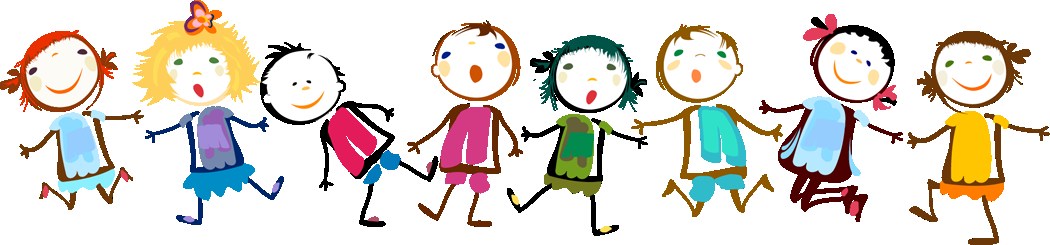 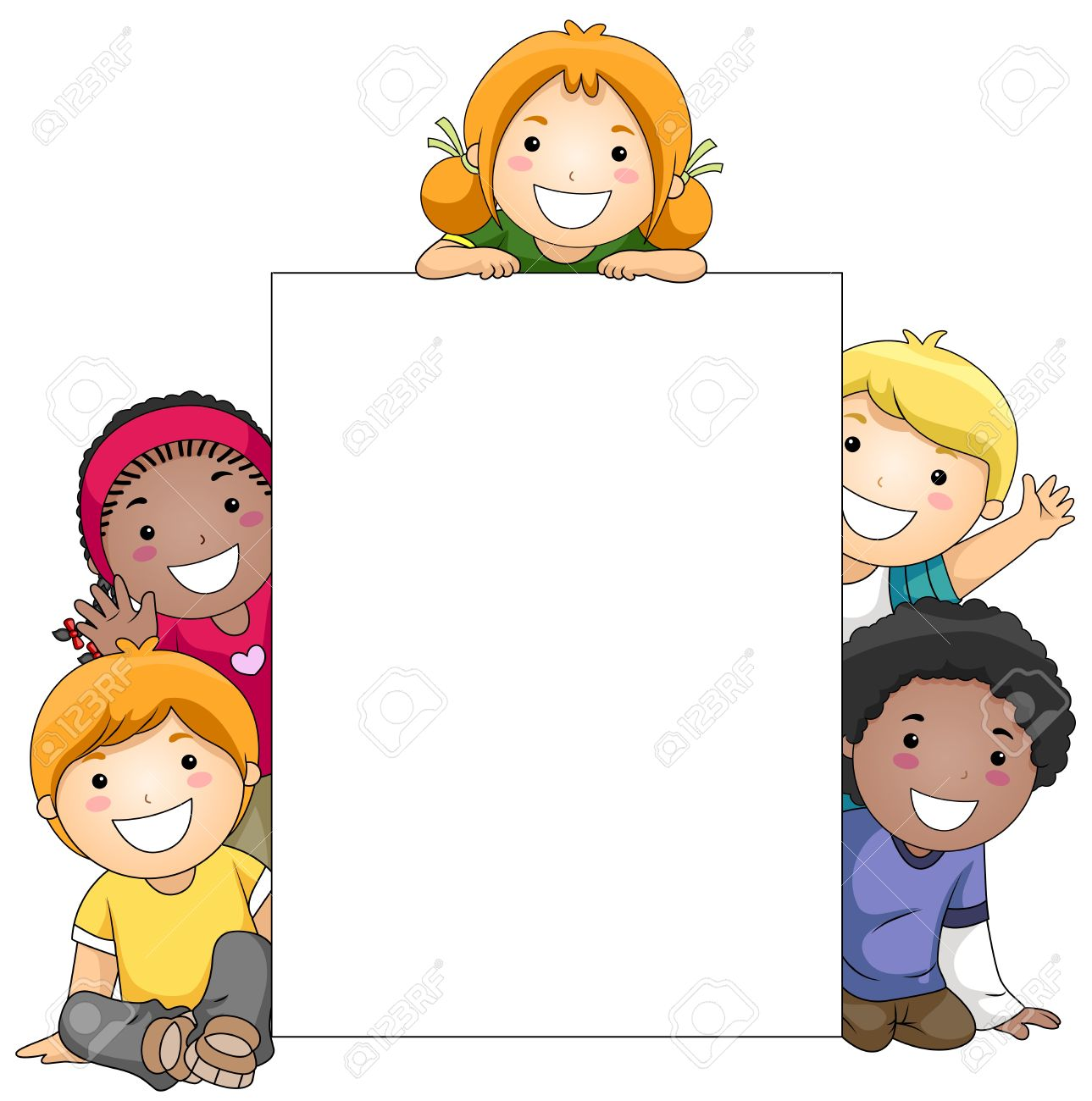 مهارات تفكير عليا
سؤال التحدي
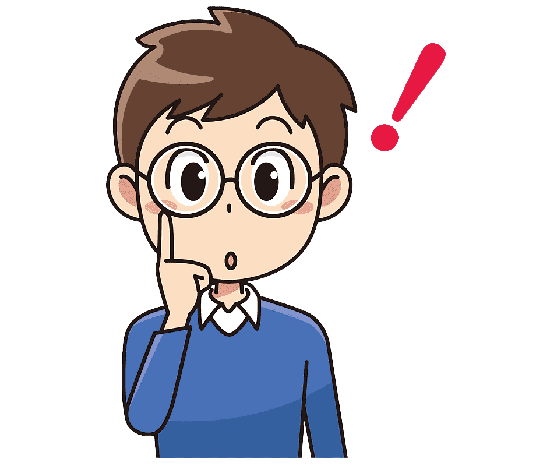 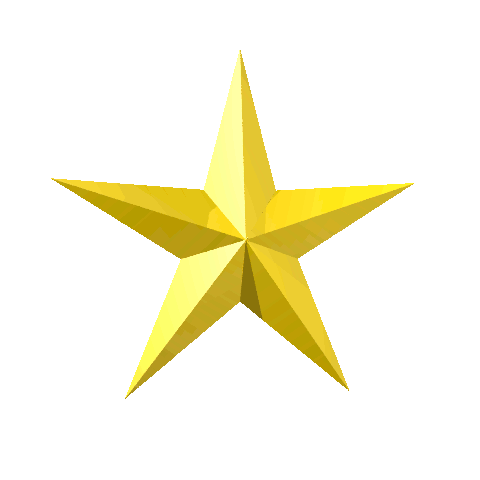 ماذا يحدث للكلمات عندما تتصل بها تلك حروف بـ   كـ   لـ   فـ  ؟
ماذا يحدث للكلمات عندما يتصل بها أي من حروف ( فـ   - بـ   -    كـ   -  لـ  )
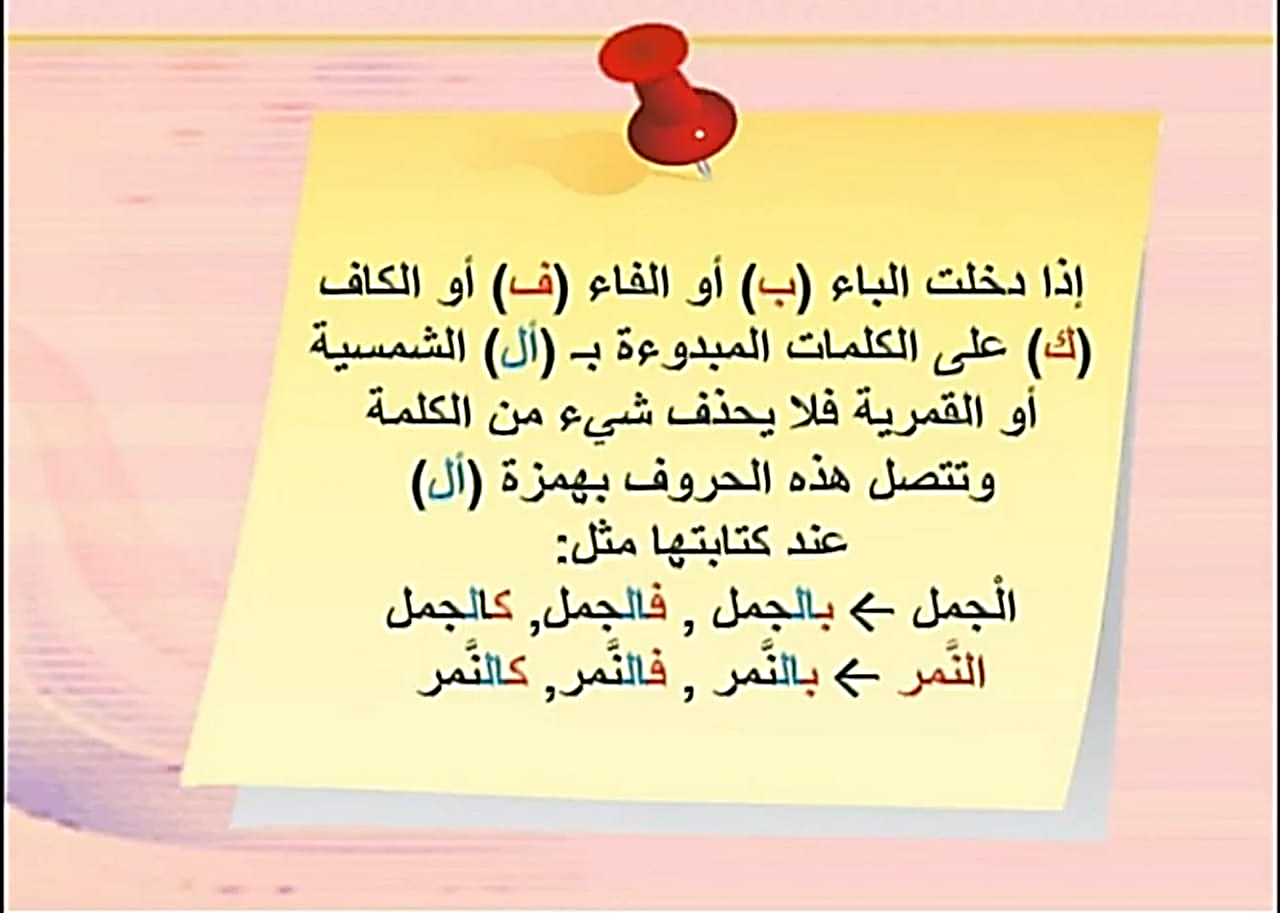 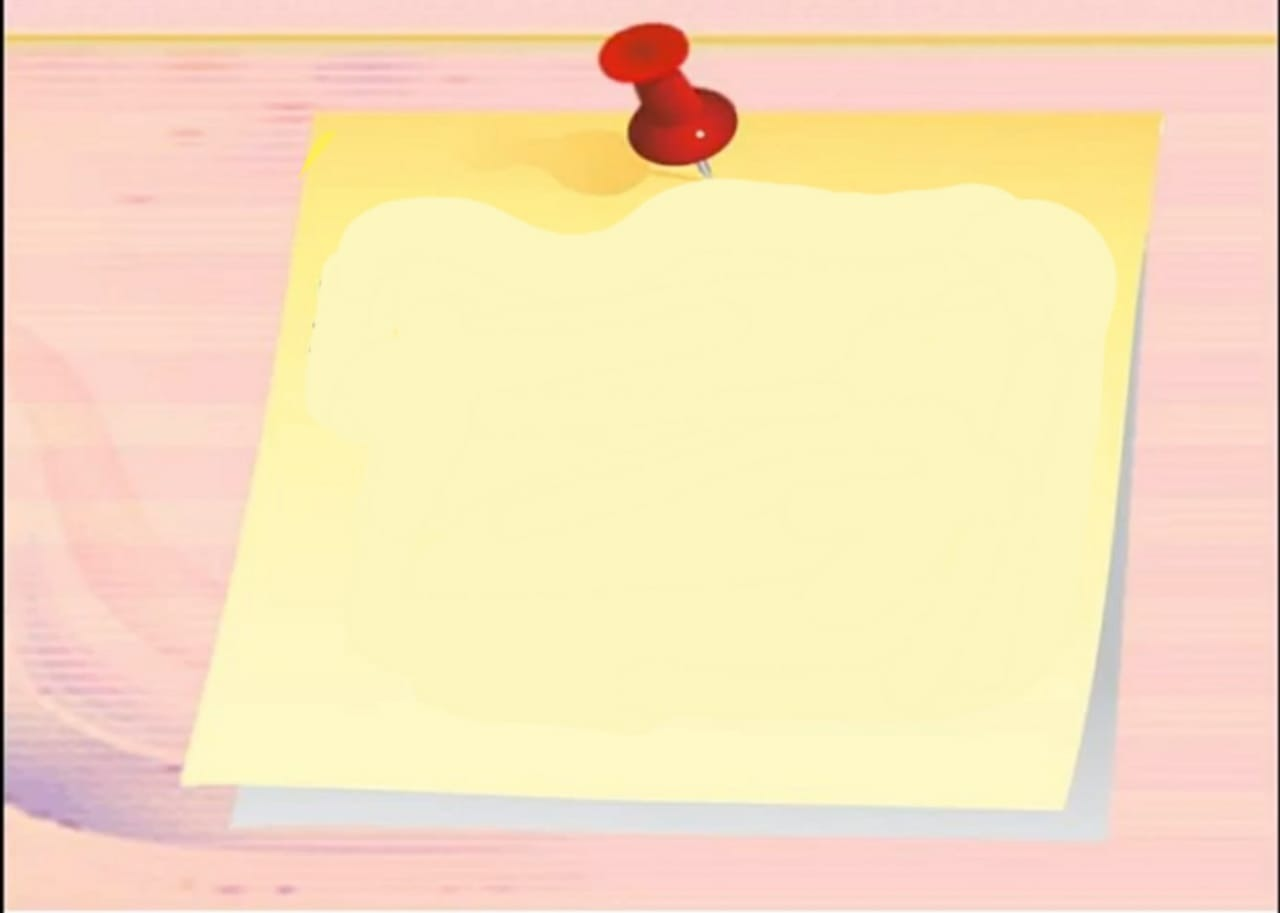 أما اللام ( ل) إذا دخلت على الكلمات المبدوءة ب (ال) الشمسية أو القمرية فإنها تحذف حرف الألف من ( ال ) التعريف وتتصل بباقي الكلمة  مثل :

الجمل          للجمل 
النَمر         للنَمر
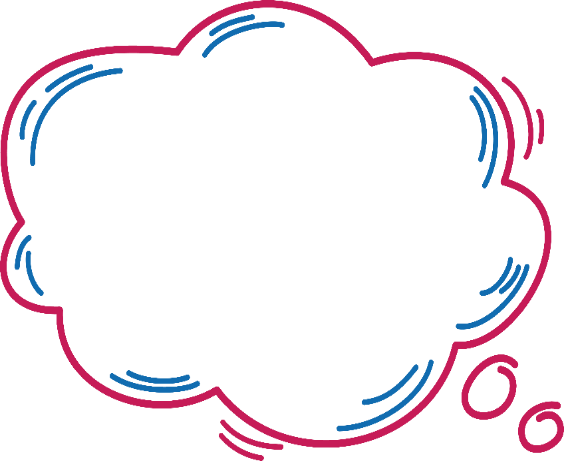 لاتنسوا
إذا سمعنا حرف الفاء مفتوحا فـَ  تكون متصلة بالكلمة وتكتب ( فالـ )


أما إذا سمعناها مكسورة فـِ لا تكون متصلة وتكتب في (في الـ)
2دق
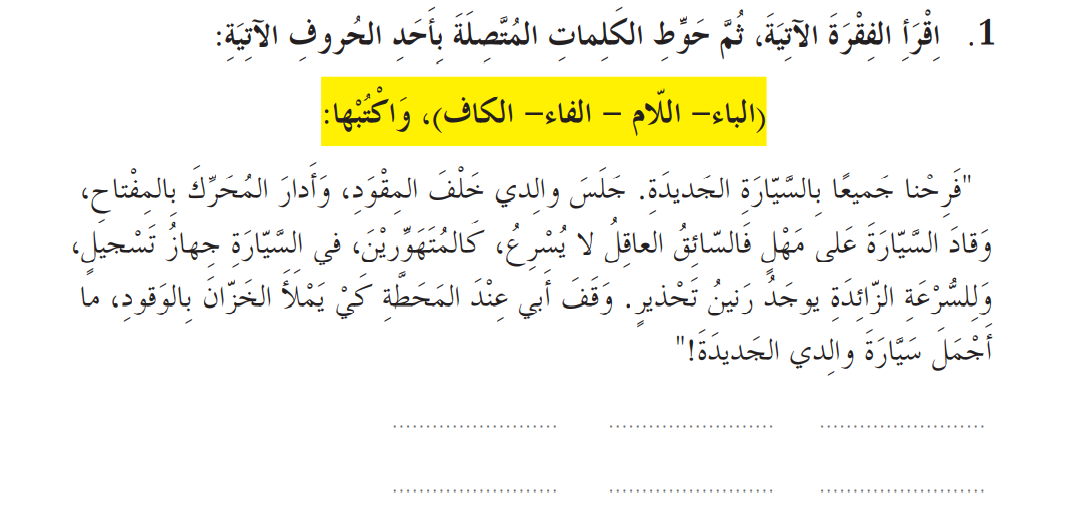 ل
2دق
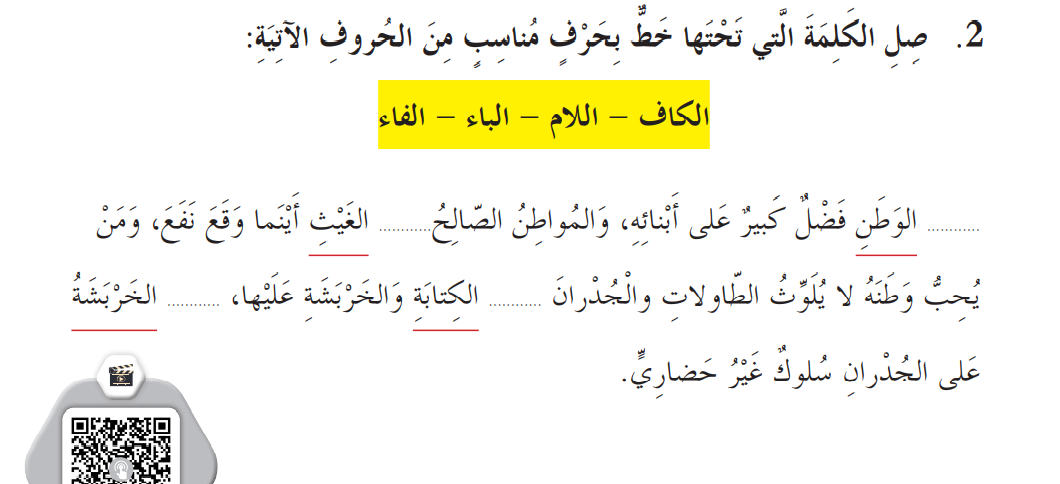 لـ
كـ
ل
فـ
بـ
5دق
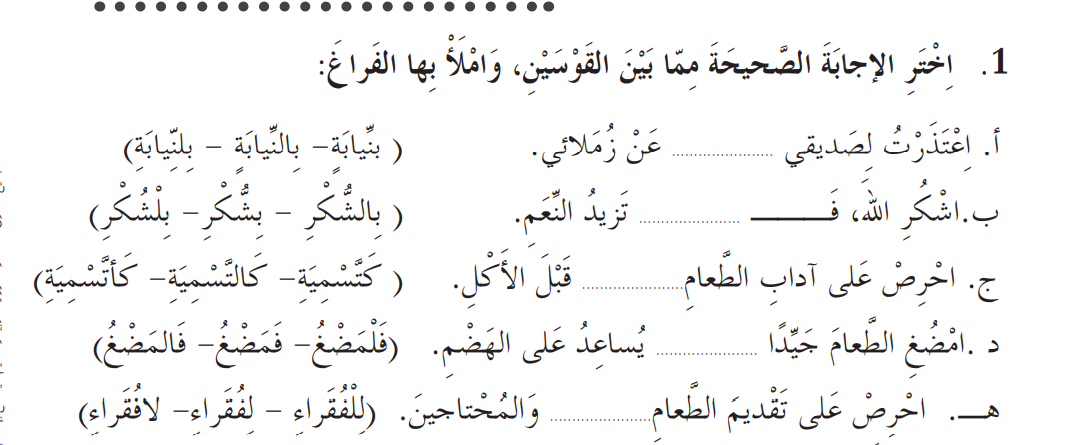 5دق
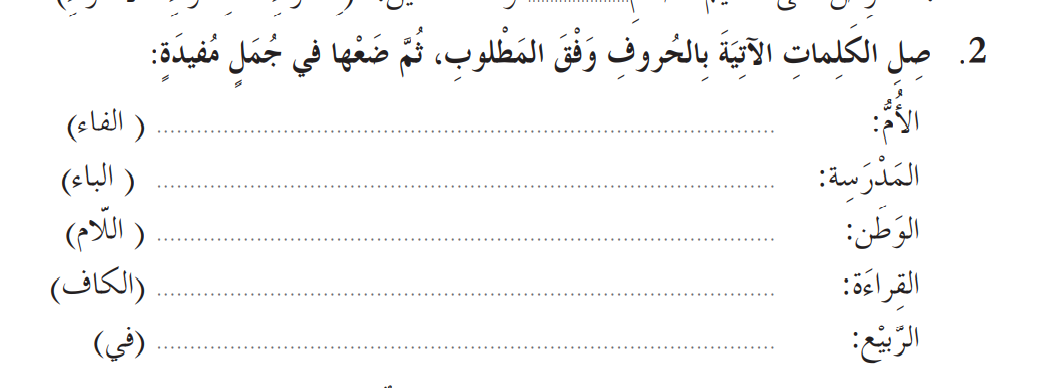 فالأمّ بحر في عطائها .
بالمدرسةِ صفوفٌ كثيرةٌ.
للوطنِ خيراتٌ كثيرةٌ.
احرص على عوامل النّجاحِ كالقراءة.
تتفتّحُ الورودُ في فصل الرّبيع.
2دق
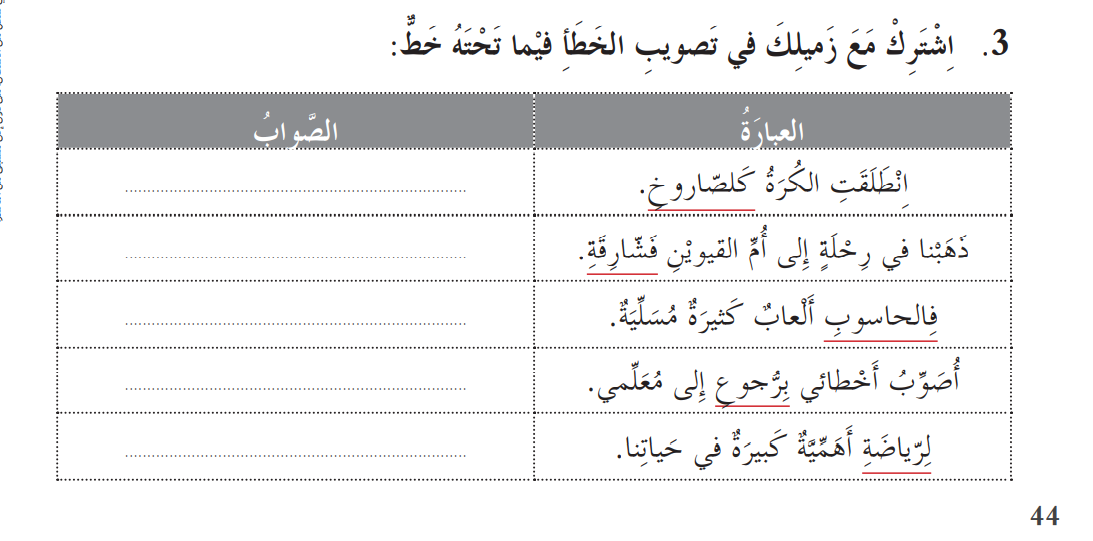 كالصّاروخِ
فالشّارقة
في الحاسوبِ
بالرّجوعِ
للرّياضةِ
تقييم ذاتي
2دق
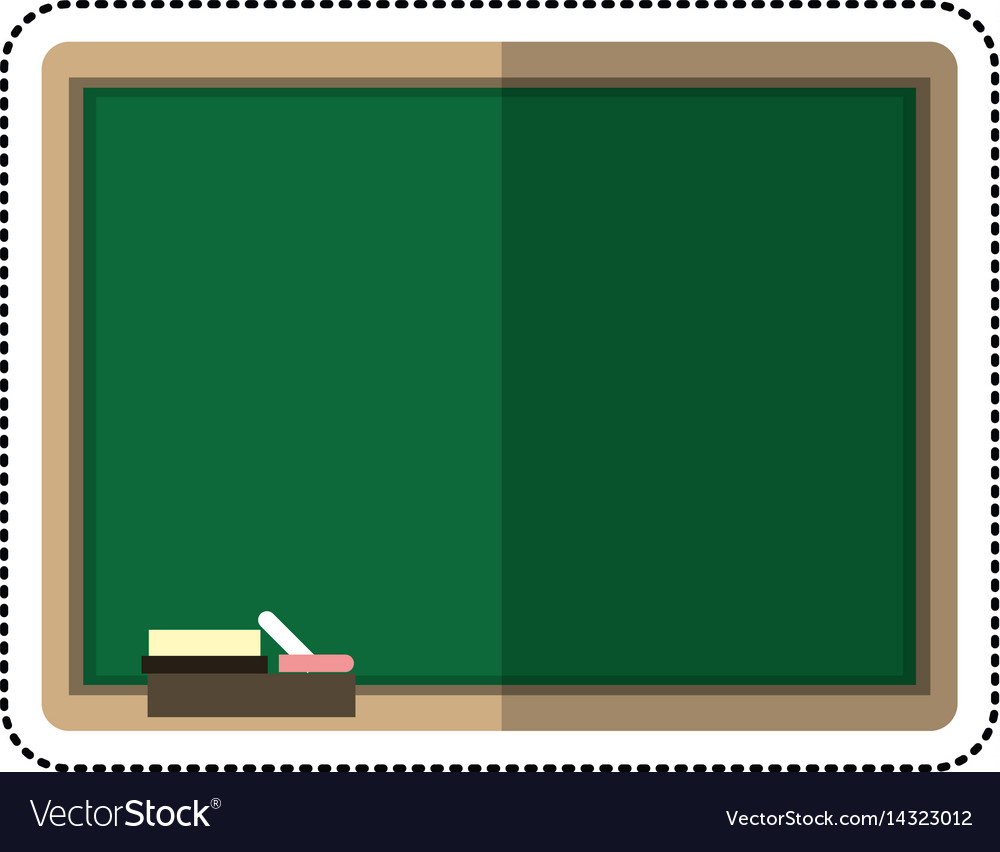 https://wordwall.net/resource/2892539
https://www.liveworksheets.com/bi1480286mn
1.
إلى اللقاء